Банки нуклеотидных последовательностей
ААл
1
План
Секвенирование
История
Проекты
Виды секвенирования
“Полный геном”
Риды, контиги, скэффолды, геномы
Размеры геномов: вироид, вирус, бактерия, человек, сосна
Основные базы данных
….
Структура записи .gb, .embl
Поиск 
По словам
BLAST
2
I. Секвенирование
3
История
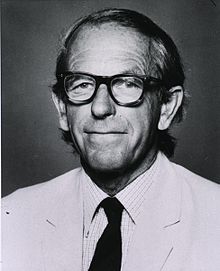 Первая последовательность белка:
1951-52, бычий инсулин, Фредерик Сэнгер (нобелевская 1958)
Первая последовательность вируса:
1976, бактериофаг MS2, Уолтер Файрес (Walter Fiers) 
Первый геном бактерии:
1995, Haemophilus influenza, Крэг Вентер(Craig Venter) и команда
Первый геном человека:
2001, 90%, международный консорциум
2001, Celera Genomics (Крэг Вентер)
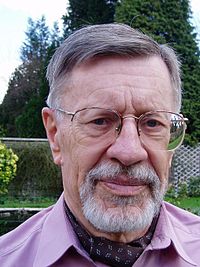 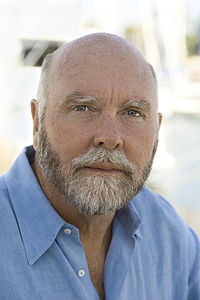 4
Сегодня по данным NCBI, секвенированы или в процессе геномы:
Eukaryotes [3716]Prokaryotes [75302]
Viruses [5962]
Plasmids [7800]
Organelles [8749]
Это далеко не все изветные где-то и кому-то геномы!
5
Некоторые современные геномные проекты
2012: 100 000 геномов людей  http://www.genomicsengland.co.uk/the-100000-genomes-project/
2010 : 10 000 геномов позвоночныхhttps://genome10k.soe.ucsc.edu/
2008: 1000 геномов людей
2008 : 3000 геномов риса http://gigadb.org/dataset/200001
2009 : 1000 геномов растений https://sites.google.com/a/ualberta.ca/onekp/
2012 : 1000  геномов грибов http://1000.fungalgenomes.org/home/ 
2008 : 1001 геном резушки Таля (Arabidopsis thaliana) http://1001genomes.org/  
5 000 геномов артропод http://www.entsoc.org/press-releases/entomologists-launch-5000-insect-genome-project-i5k
….
….
6
Что можно секвенировать
Геномы
Транскриптомы
Экзомы
Метиломы
C5M: (неметилированные цитозины при обработке бисульфитом переходят в урацилы и аденины в компл цепи; далее – сравнение последовательностей обработанных и необработанных)
Другие виды метилирования ДНК  
Сайты связывания ДНК белками – Chip-seq 
Обработка нуклезой; выделение изучаемого белка антителами; отмывание ДНК и севенирование
Много вариаций метода
7
Цели секвенирования
Геномы 
Людей
Медицинские 
Исторические и эволюционные (расселение, денисовцы, неандертальцы, …)
важных бактерий и архей
Медицинские
Биотехнологические
Эволюционные и общебиологические
всех
Протеомы: Биологические и эволюционные цели
Референсы для др. видов секвенирований
Транскриптомы
Сигналы
Сайты связывания регуляторов транскрипции
Эпигенетика: метилирование и гистоновый код
8
II. Полные геномы
9
Полные геномы и WGS (whole genome shotgun)
Контиг – секвенированный без пропусков фрагмент ДНК
Cкэффолд – набор контигов, про который доказано, что контиги в ДНК идут по одной цепи строго друг за другом; разрывы между контигами либо заполняются буквами N в числе, равном предполагаемой длине разрыва; либо заполняются последовательностью нуклеотидов, определенных с низкой достоверностью
Грубые оценки качества сборки
N50: упорядочим контиги по длине по убыванию; найдем первый контиг такой, что он и все более длинные покрывают более половины генома; длина этого контига и есть N50
L50: посчитаем, сколько контигов покрывает половину генома; это и есть L50
10
Геном осьминога
Сoleoid cephalopods (octopus, squid and cuttlefish) are active,
resourceful predators with a rich behavioural repertoire. They
have the largest nervous systems among the invertebrates and
present other striking morphological innovations including cam-
era-like eyes, prehensile arms, a highly derived early embryogenesis and a remarkably sophisticated adaptive colouration system. 

To investigate the molecular bases of cephalopod brain and body
innovations, we sequenced the genome and multiple transcrip-
tomes of the California two-spot octopus, Octopus bimaculoides.
Nature, 2015
11
Параметры сборки
По оценкам, геном осьминога 2.7 млрд п.н. (а у человека?)
Всего контигов – 700 000 штук
Сумма длин контигов - 1.98 млрд п.н.
N50 около 5 000 п.н.
L50  около 
Всего скэффолдов 150 000 штук 
Сумма длин скэффолдов 1.98 млрд п.н.
N50 около 413 000 п.н.
L50  - ….
12
Основные результаты
Предсказано 33 000 белок-кодирующих генов (а у человека сколько?)
… the protocadherins, which regulate the development of neurons and the short-range interactions between them. The octopus has 168 of these genes — more than twice as many as mammals.
The independent computing power of the arms, which can execute cognitive tasks even when dismembered, have made octopuses an object of study for neurobiologists 
the zinc-finger transcription factors, is also highly expanded in octopuses. At around 1,800 genes, it is the second-largest gene family to be discovered in an animal, after the elephant’s 2,000 olfactory-receptor genes
13
Продолжение
We found no evidence for hypothesized whole-genome duplications in the octopus lineage
Extensive messenger RNA editing generates transcript and protein diversity in genes involved in neural excitability
We identified hundreds of cephalopod-specific genes, many of which showed elevated expression levels in such specialized structures as the skin, the suckers and the nervous system.
14
Геном человека
По оценкам, 3.2 млрд п.н.
Секвенировано 3.07 млрд п.н. 
Число сэффолдов 765 штук, 775 гэпов
N50 для контигов 67.8 млн
Геном мыши
По оценкам, 2.8 (?) млрд п.н.
Секвенировано 2.7 млрд п.н.
Число сэффолдов 162 штук
N50 для контигов 54.5 млн
15
Размеры геномов
Вироиды
Минимальный
Типичный 
Максимальный
Вирусы, бактериофаги
Минимальный
Типичный 
Максимальный
Бактерии, археи
Минимальный
Типичный 
Максимальный
Эукариоты
Минимальный
Типичный 
Максимальный
16
У нас
Не все знаю (((Только отдельные примеры 
Intoshia: геном самого маленького животного (Алёшин и Co)
Шизофилум (Кондрашев и Co)
Амебафилидиум (Алёшин и Co)
Наберите Logacheva M[au] в Pubmed
Или спросите В.В.Алёшина, у которого лежат неопубликованные полные геномы интересных тварей
17
III. Базы данных о нуклеотидных последовательностях
18
Последовательность
3’
5’
ATCGTGCAGTGCGTAAACGTAGCAGTCGA
ДНК
РНК
UACGACGUCACGCAU
3’
5’
Запись:
Последовательность = последовательность однобуквенных символов.
Никаких дефисов и обозначений фосфодиэфирных связей.
ДНК
AGCTGACGATGCAAATGCGTGACGTGCTA
5’
3’
РНК
UACGACGUCACGCAU
Направление: 5’ -> 3’
Одни и те же буквы используются для записи ДНК и РНК (в записи указано какая последовательность  – РНК или ДНК – а в последовательности T а не U)
Общепринятые однобуквенные обозначения для стандартных
азотистых оснований (остатков нуклеозидов и нуклеотидов) 
и вырожденных позиций в выравниваниях нуклеиновых кислот
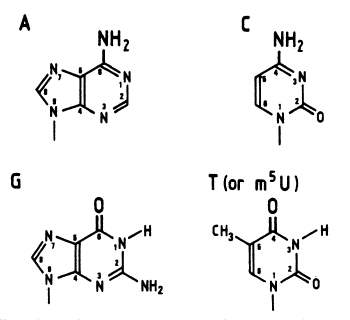 http://www.bioinformatics.org/sms/iupac.html
http://www.chick.manchester.ac.uk/SiteSeer/IUPAC_codes.html
Нуклеотидный архивКонсорциум INSDC
SRA
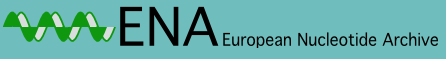 Trace Archive
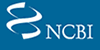 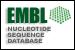 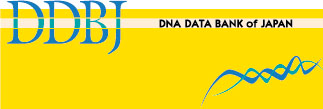 DDBJ
GenBank
EMBL
INSDC
 (International Nucleotide Sequence Database Collaboration)
21
GenBank
EMBL
DDBJ
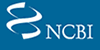 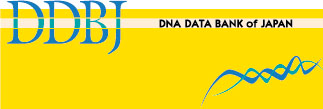 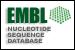 банки-архивы
обмениваются данными
1 запись = 1 эксперимент
границы экспериментальные, а не естественные
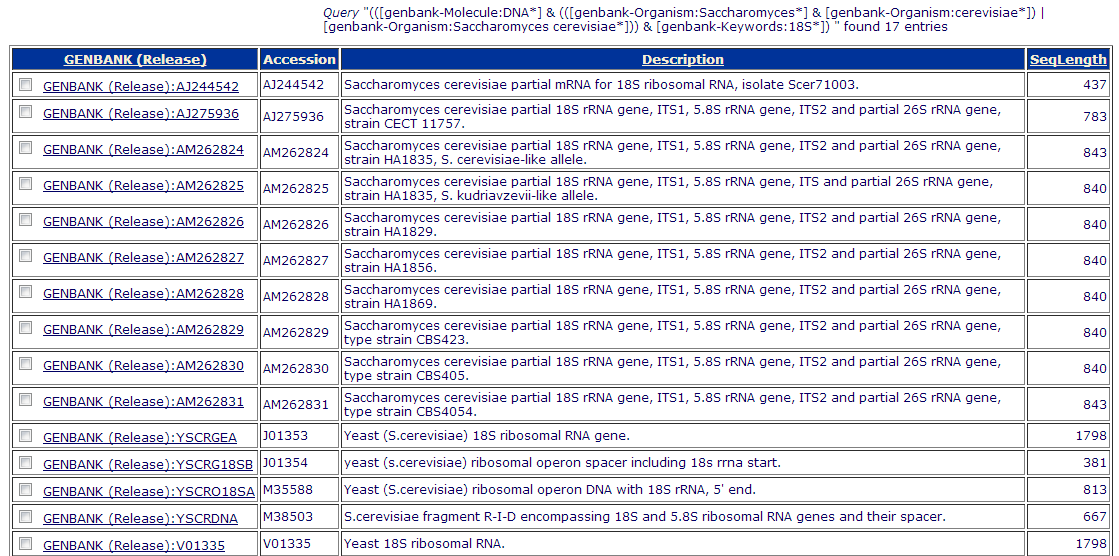 Структура записи
ENA
GenBank
ID   LGKD01000001; SV 1; linear; genomic DNA; WGS; INV; 253 BP.
XX
AC   LGKD01000001;
XX
PR   Project:PRJNA270931;
XX
DT   07-AUG-2015 (Rel. 125, Created)
XX
DE   Octopus bimaculoides Scaffold4_contig_1, whole genome shotgun  sequ.
XX
OS   Octopus bimaculoides
OC   Eukaryota; Metazoa; Lophotrochozoa; Mollusca; Cephalopoda;   
     Coleoidea;
XX
CC   ##Genome-Assembly-Data-START##
CC   Assembly Method       :: Meraculous v. May-2013
CC   Assembly Name         :: Octopus_bimaculoides_v2_0
CC   Genome Coverage       :: 92x
CC   Sequencing Technology :: Illumina HiSeq 2000
CC   ##Genome-Assembly-Data-END##
XX
FH   Key             Location/Qualifiers
FT   source          1..253
FT                   /organism="Octopus bimaculoides«
FT                   /mol_type="genomic DNA"
XX
SQ   Sequence 253 BP; 90 A; 20 C; 62 G; 81 T; 0 other;
     gaacagcatg aatgttaaaa ctgaaatgga tgatgatgat gatgatgatg 
//
LOCUS       LGKD01000001     253 bp    DNA     linear   INV 31-JUL-2015
DEFINITION  Octopus bimaculoides Scaffold4_contig_1, whole genome 	   	  shotgun sequence.
ACCESSION   LGKD01000001 LGKD01000000
DBLINK      BioProject: PRJNA270931
            BioSample: SAMN03271701
SOURCE      Octopus bimaculoides
  ORGANISM  Octopus bimaculoides
            Eukaryota; Metazoa; Lophotrochozoa; Mollusca; Cephalopoda;
            Coleoidea; Neocoleoidea; Octopodiformes; Octopoda; Incirrata;
            Octopodidae; Octopus.
COMMENT     ##Genome-Assembly-Data-START##
            Assembly Method       :: Meraculous v. May-2013
            Assembly Name         :: Octopus_bimaculoides_v2_0
            Genome Coverage       :: 92x
            Sequencing Technology :: Illumina HiSeq 2000
            ##Genome-Assembly-Data-END##
FEATURES             Location/Qualifiers
     source          1..253
                     /organism="Octopus bimaculoides"
                     /mol_type="genomic DNA"
ORIGIN      
        1 gaacagcatg aatgttaaaa ctgaaatgga tgatgatgat gatgatgatg 	
//
23
Структура записи
ENA
GenBank
ID   LGKD01000001; SV 1; linear; genomic DNA; WGS; INV; 253 BP.
XX
AC   LGKD01000001;
XX
PR   Project:PRJNA270931;
XX
DT   07-AUG-2015 (Rel. 125, Created)
XX
DE   Octopus bimaculoides Scaffold4_contig_1, whole genome shotgun  sequ.
XX
OS   Octopus bimaculoides
OC   Eukaryota; Metazoa; Lophotrochozoa; Mollusca; Cephalopoda;   
     Coleoidea;
XX
CC   ##Genome-Assembly-Data-START##
CC   Assembly Method       :: Meraculous v. May-2013
CC   Assembly Name         :: Octopus_bimaculoides_v2_0
CC   Genome Coverage       :: 92x
CC   Sequencing Technology :: Illumina HiSeq 2000
CC   ##Genome-Assembly-Data-END##
XX
FH   Key             Location/Qualifiers
FT   source          1..253
FT                   /organism="Octopus bimaculoides«
FT                   /mol_type="genomic DNA"
XX
SQ   Sequence 253 BP; 90 A; 20 C; 62 G; 81 T; 0 other;
     gaacagcatg aatgttaaaa ctgaaatgga tgatgatgat gatgatgatg 
//
LOCUS       LGKD01000001     253 bp    DNA     linear   INV 31-JUL-2015
DEFINITION  Octopus bimaculoides Scaffold4_contig_1, whole genome 	   	  shotgun sequence.
ACCESSION   LGKD01000001 LGKD01000000
DBLINK      BioProject: PRJNA270931
            BioSample: SAMN03271701
SOURCE      Octopus bimaculoides
  ORGANISM  Octopus bimaculoides
            Eukaryota; Metazoa; Lophotrochozoa; Mollusca; Cephalopoda;
            Coleoidea; Neocoleoidea; Octopodiformes; Octopoda; Incirrata;
            Octopodidae; Octopus.
COMMENT     ##Genome-Assembly-Data-START##
            Assembly Method       :: Meraculous v. May-2013
            Assembly Name         :: Octopus_bimaculoides_v2_0
            Genome Coverage       :: 92x
            Sequencing Technology :: Illumina HiSeq 2000
            ##Genome-Assembly-Data-END##
FEATURES             Location/Qualifiers
     source          1..253
                     /organism="Octopus bimaculoides"
                     /mol_type="genomic DNA"
ORIGIN      
        1 gaacagcatg aatgttaaaa ctgaaatgga tgatgatgat gatgatgatg 	
//
24
ID - identification (begins each entry; 1 per entry)AC - accession number (>=1 per entry)PR - project identifier (0 or 1 per entry)DT - date (2 per entry)DE - description (>=1 per entry)KW - keyword (>=1 per entry)OS - organism species (>=1 per entry)OC - organism classification (>=1 per entry)OG - organelle (0 or 1 per entry)RN - reference number (>=1 per entry)RC - reference comment (>=0 per entry)RP - reference positions (>=1 per entry)RX - reference cross-reference (>=0 per entry)RG - reference group (>=0 per entry)RA - reference author(s) (>=0 per entry)RT - reference title (>=1 per entry)RL - reference location (>=1 per entry)DR - database cross-reference (>=0 per entry)CC - comments or notes (>=0 per entry)AH - assembly header (0 or 1 per entry) AS - assembly information (0 or >=1 per entry)FH - feature table header (2 per entry)FT - feature table data (>=2 per entry) XX - spacer line (many per entry)SQ - sequence header (1 per entry)CO - contig/construct line (0 or >=1 per entry) bb - (blanks) sequence data (>=1 per entry)// - termination line (ends each entry; 1 per entry)
Основные базы данных
Genomes (NCBI)
Метаданные: Bioproject
Метаданные:  Biosample
Assembly – последовательность генома
Genbank/ENA/DDBJ (INSDC)
RefSeq
Nucletides, nr = nt
Genome browser
…..
26
Bioproject и Biosample
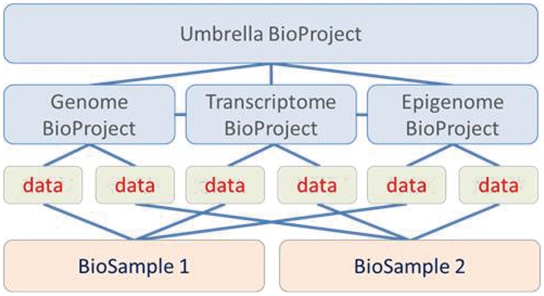 27
SRA и Trace
SRA – Sequence Reads Archive
The Trace Archives includes the following archives:
The Sequence Read Archive (SRA) stores raw sequence data from "next-generation" sequencing technologies including 454, IonTorrent, Illumina, SOLiD, Helicos and Complete Genomics. 
The Trace Archive serves as the repository of sequencing data from gel/capillary platforms such as Applied Biosystems ABI 3730®.
The Trace Assembly Archive stores pairwise alignment and multiple alignment of sequencing reads, linking basic trace data with finished genomic sequence as found in GenBank.
28
Виртуальные БД в NCBI
Nucleotide
nr, она же nt – non redundant база, по которой возможен поиск blast
29
V. Поиск
30
Нуклеотидные банки NCBI
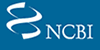 GenBank
- содержит то же, что EMBL
RefSeq
http://www.ncbi.nlm.nih.gov/refseq/
1 запись = 1 последовательность
Границы естественные, а не экспериментальные
Genome
- Включает последовательности полных геномов
31
Нуклеотидные банки NCBI
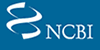 Nucleotide
виртуальный банк
включает все перечисленное
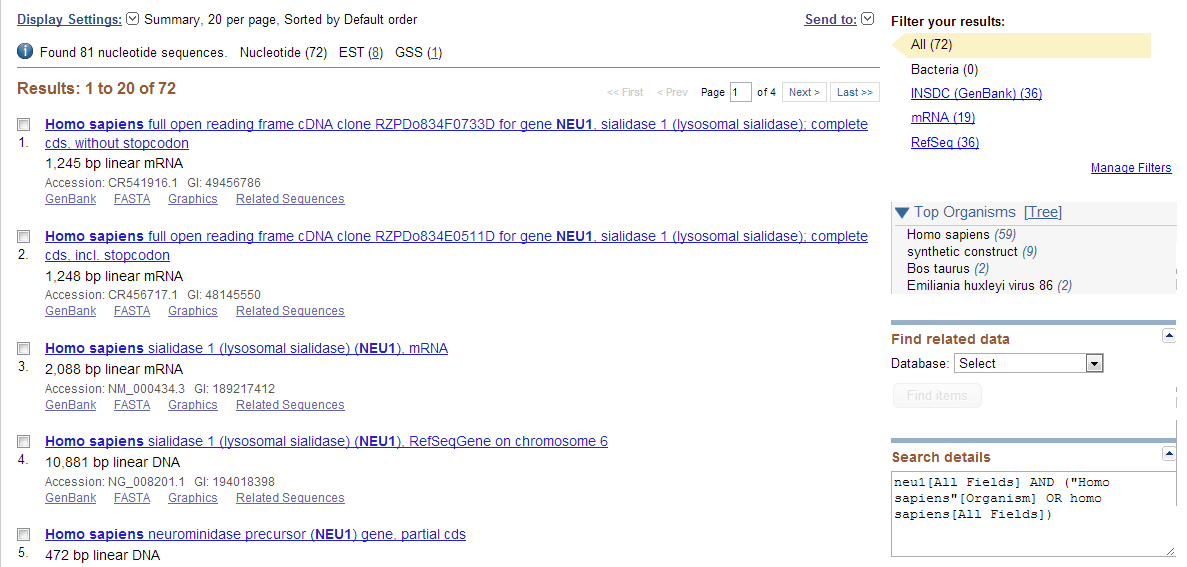 32
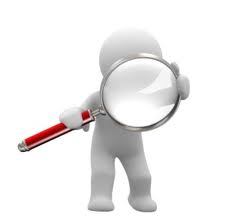 Методы поиска
SRS (проект загнулся …)
http://www.dkfz.de/menu/cgi-bin/srs7.1.3.1/wgetz?-page+top

Поиск NCBI 
http://www.ncbi.nlm.nih.gov/
ENA
http://www.ebi.ac.uk/ena/
MRS 
http://mrs.cmbi.ru.nl/m6/
33